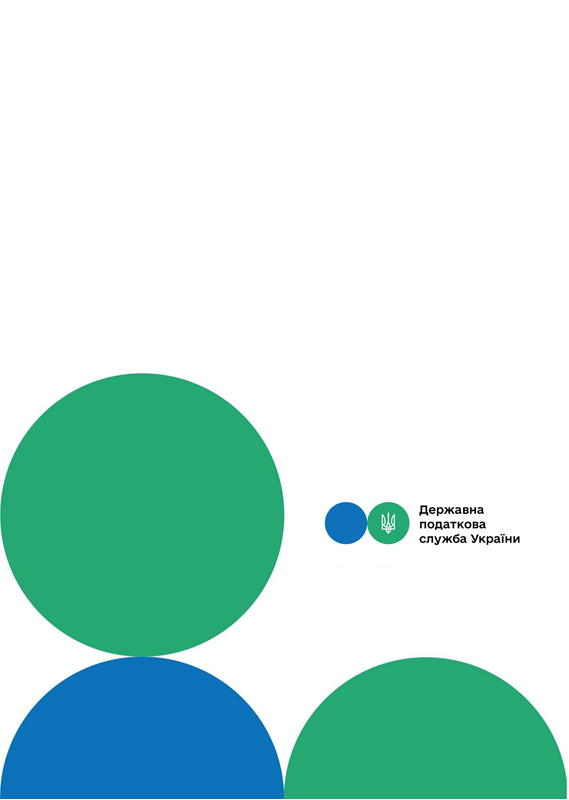 Головне управління ДПС у м. Києві
Друзі, підписуйтеся на офіційні сторінки Державної податкової служби України у соціальних мережах, де ви зможете переглянути новини, актуальні роз'яснення податкових новацій, а також інфографіки, коментарі керівництва, фахівців служби! Буде корисно та цікаво!
Спілкуйтеся з податковою службою дистанційно за допомогою сервісу  «InfoTAX»:
Єдиний внесок: своєчасна сплата, погашення заборгованості та наслідки несплати
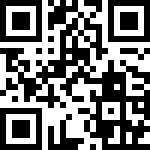 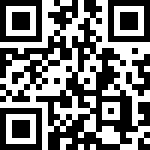 канал ДПС «Telegram»
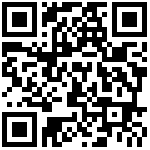 сторінка на «Youtube» каналі ДПС
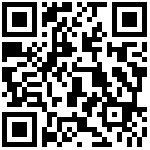 сторінка ДПС на «Facеbook»
Офіційний веб-портал  Державної податкової  служби України: tax.gov.ua
Інформаційно-довідковий департамент ДПС: 0-800-501-007
Липень
 2024
3
тРАВ
Головне управління ДПС у м. Києві звертає увагу, що погашення заборгованості зі сплати єдиного внеску на загальнообов'язкове державне соціальне страхування перебуває на особливому контролі. З цією метою управлінням по роботі з податковим боргом Головного управління ДПС у м. Києві постійно вживаються заходи щодо погашення заборгованості зі сплати єдиного внеску. 
           Єдиний внесок платник має сплачувати незалежно від свого фінансового стану. Зобов’язання зі сплати єдиного внеску необхідно виконувати в першу чергу, адже вони мають пріоритет перед усіма іншими зобов’язаннями. Виняток – виплата заробітної плати. 
         При наявності заборгованості зі сплати єдиного внеску Головне управління ДПС у м. Києві надсилає платнику вимогу про сплату боргу (недоїмки) відповідно до статті 25 Закону України від 08.07.2010 № 2464-VI «Про збір та облік єдиного внеску на загальнообов’язкове державне соціальне страхування» (зі змінами та доповненнями, далі – Закон 2464). На погашення вказаних у вимозі сум платнику надається десять календарних днів. 
            У разі якщо платник єдиного внеску протягом десяти календарних днів з дня отримання вимоги не сплатив зазначені у вимозі суми недоїмки та штрафів разом з нарахованою пенею, не узгодив вимогу з податковим органом
шляхом оскарження в адміністративному чи судовому порядку, вимога передається державній виконавчій службі для примусового стягнення відповідно до Закону України від 02.06.2016 №1404-VIII «Про виконавче провадження» (зі змінами та доповненнями). 
         Заходами примусового виконання рішень зокрема є арешт майна, рахунків, у тому числі карткові, обмеження виїзду за кордон посадових осіб боржників чи самих ФОПів – боржників. 
          За несплату або несвоєчасну сплату єдиного внеску до платників, застосовуються фінансові санкції (штрафи та пеня) згідно з частинами 10, 11 статті 25 Закону 2464. 
           Головне управління ДПС у м. Києві нагадує, що до страхового стажу зараховуються тільки ті періоди трудової діяльності, за які повністю сплачені страхові внески. 
           Звертаємо увагу платників податків, що період, за який наявна заборгованість з єдиного внеску, не буде зарахованим до страхового стажу до повного погашення боргу. 
           Своєчасно сплачений єдиний внесок та погашені борги з єдиного внеску це не лише обов’язок перед державою, але й захищені соціальні гарантії для кожного.
1
2